AGATA detectors summary report
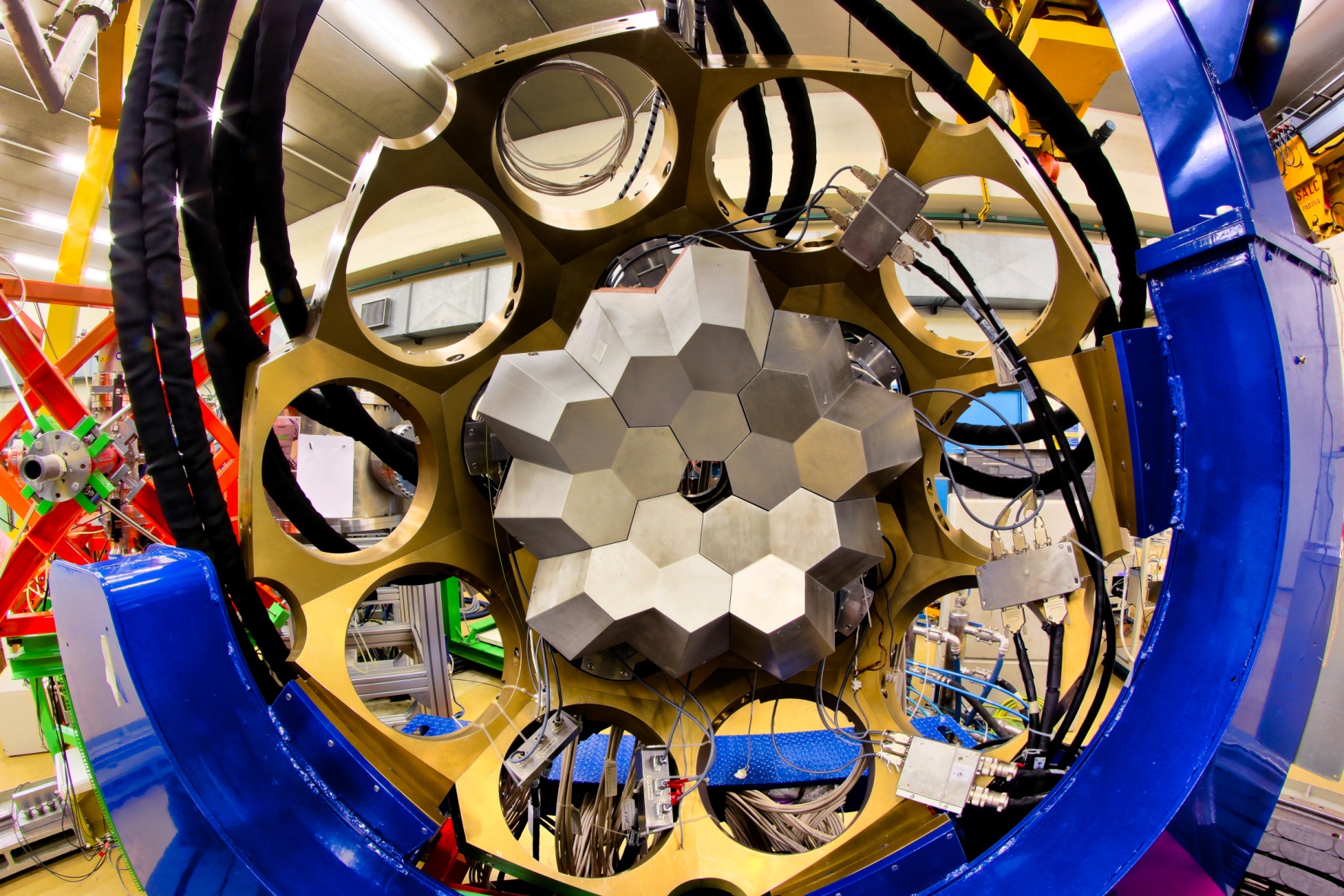 AGATA Demonstrator @ LNL
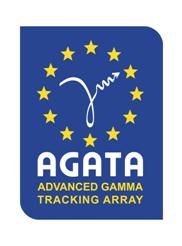 Peter Reiter for the AGATA detector working group

12th AGATA week
11-13 June 2012 
GSI Darmstadt, Germany
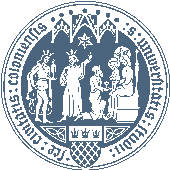 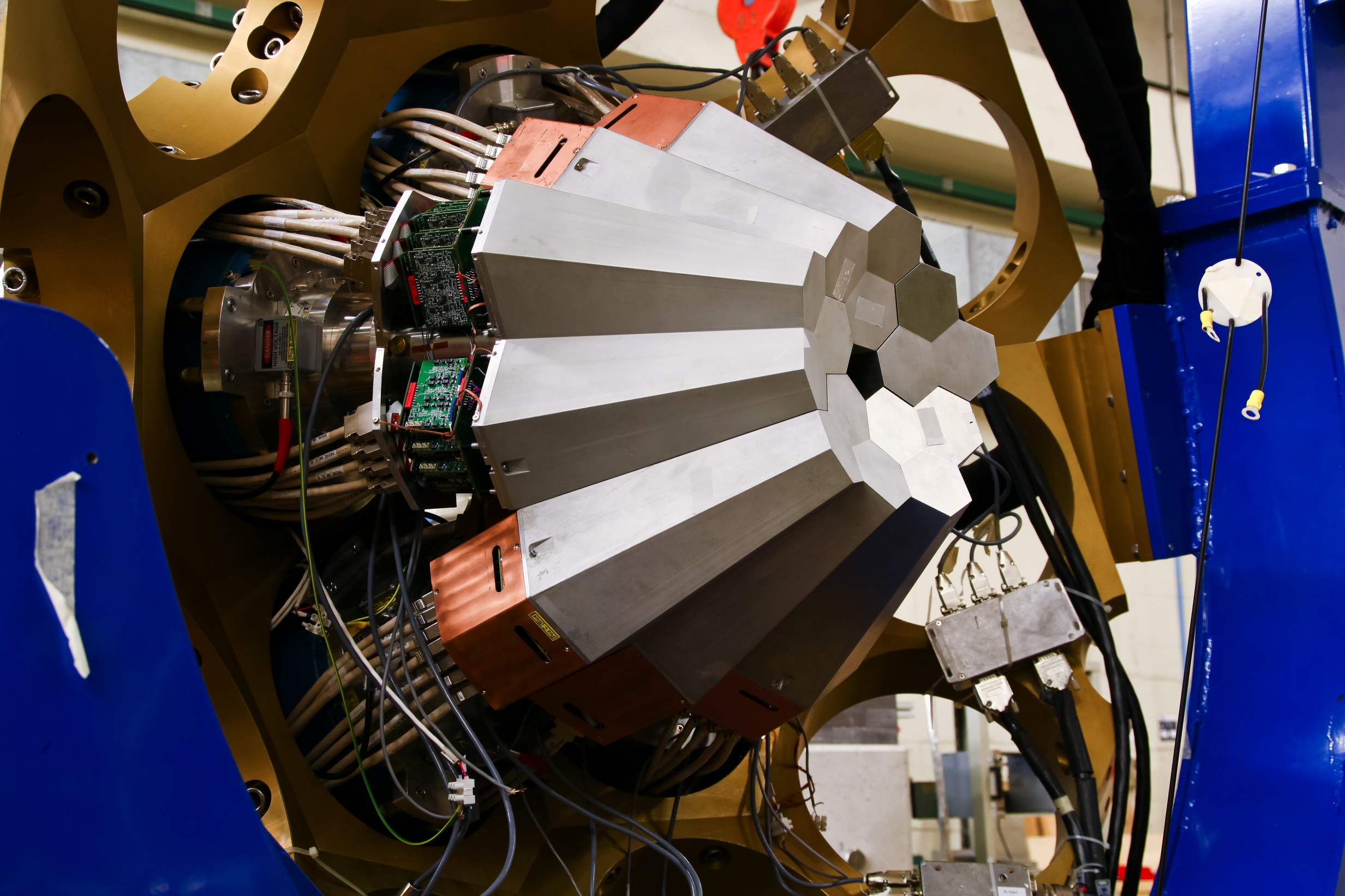 The AGATA sub-array
installed at LNL
The Experimental Campaign at LNL
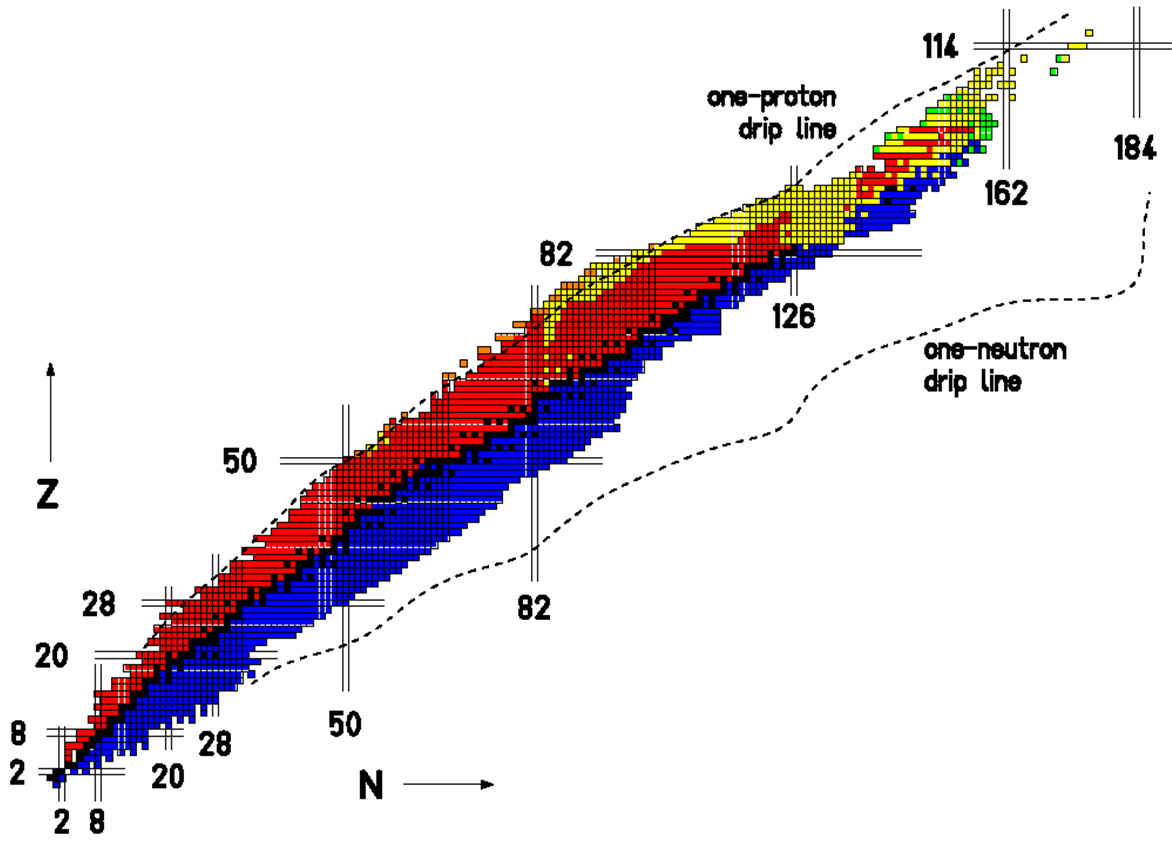 neutrons
protons
Octupole-deformedRa and Th nuclei
Neutron-rich nuclei in the vicinity of 208Pb
n-rich Th and U
Isospin Mixingin 80Zr
Pygmy and GQR states
Neutron drip-line
g.s. rotationin Dy, Er, Yb
High-lying statesin 124Sn and 140Ce
Shape transition in 196Os
Molecular structure of 21Ne
n-rich nuclei
Order-to-chaos transition in 174W
Proton drip-line
Lifetimeof 136Te
N=84 isotone 140Ba
Coulexof 42Ca
N=51 nuclei
20(+3) exp.148 days
Neutron-rich nuclei populated by fission
Lifetimes of the n-rich Cr isotopes
A lot of
neutrons,
neutrons,
neutrons!
Lifetimes in n-rich Ni, Cu and Zn isotopes
Lifetimes near the island of inversion
Lifetime of the 6.792MeV state in 15O
Status after LNL campaign: before (LNL) and after warm up (IKP), no annealing
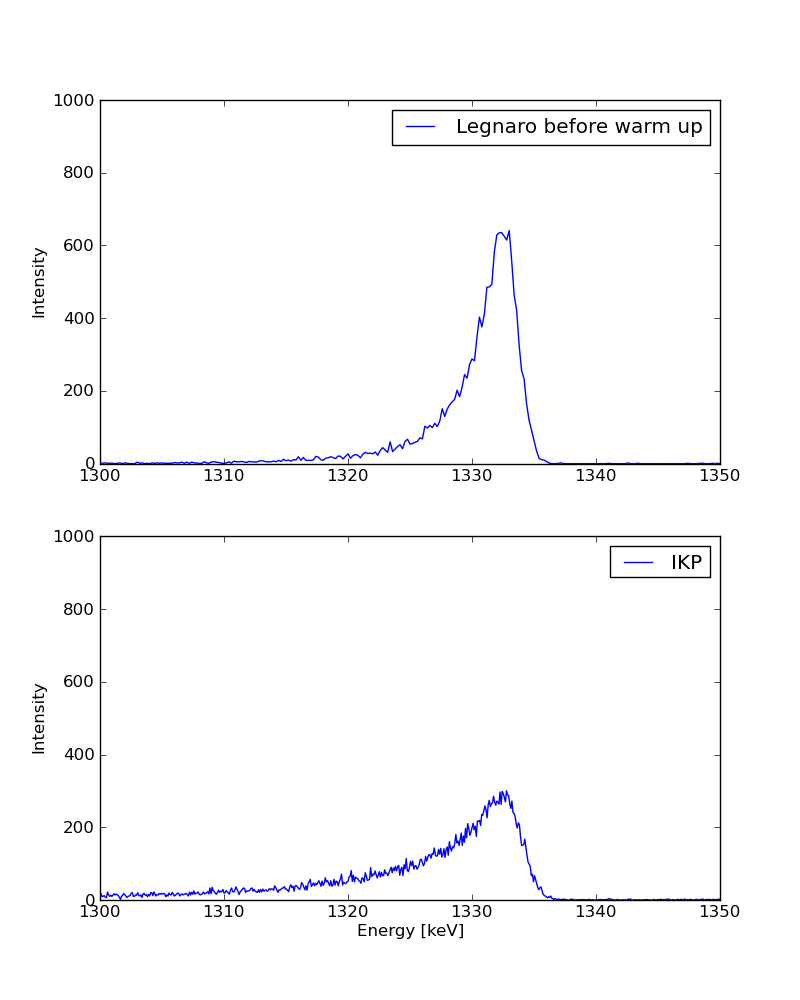 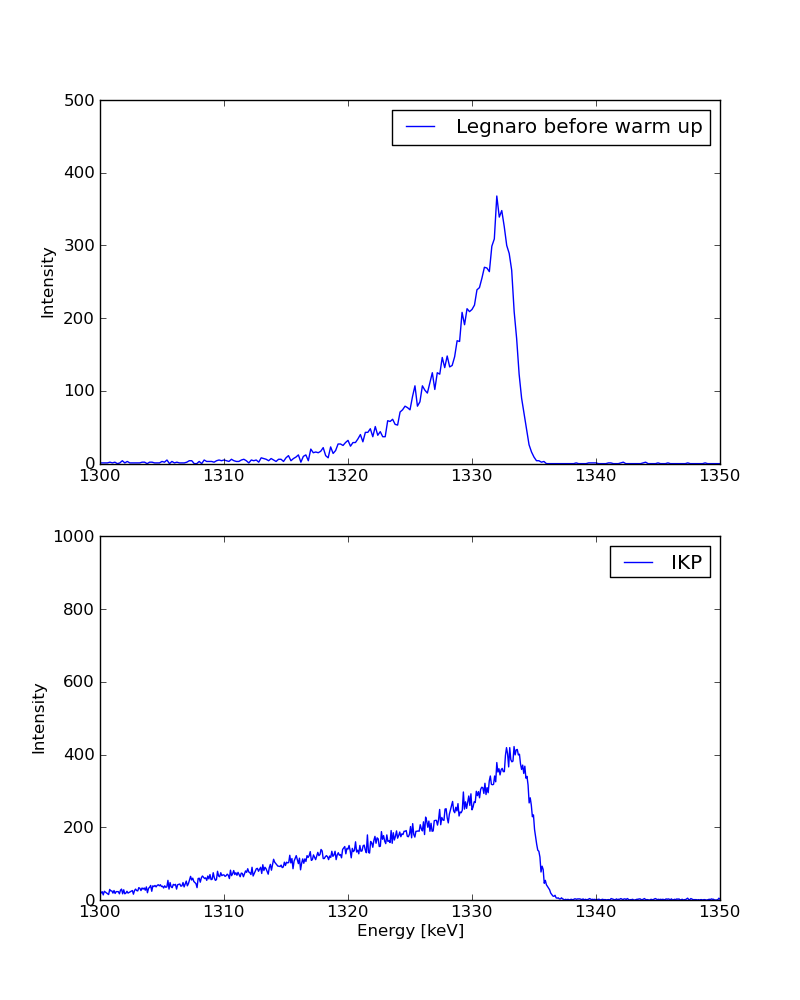 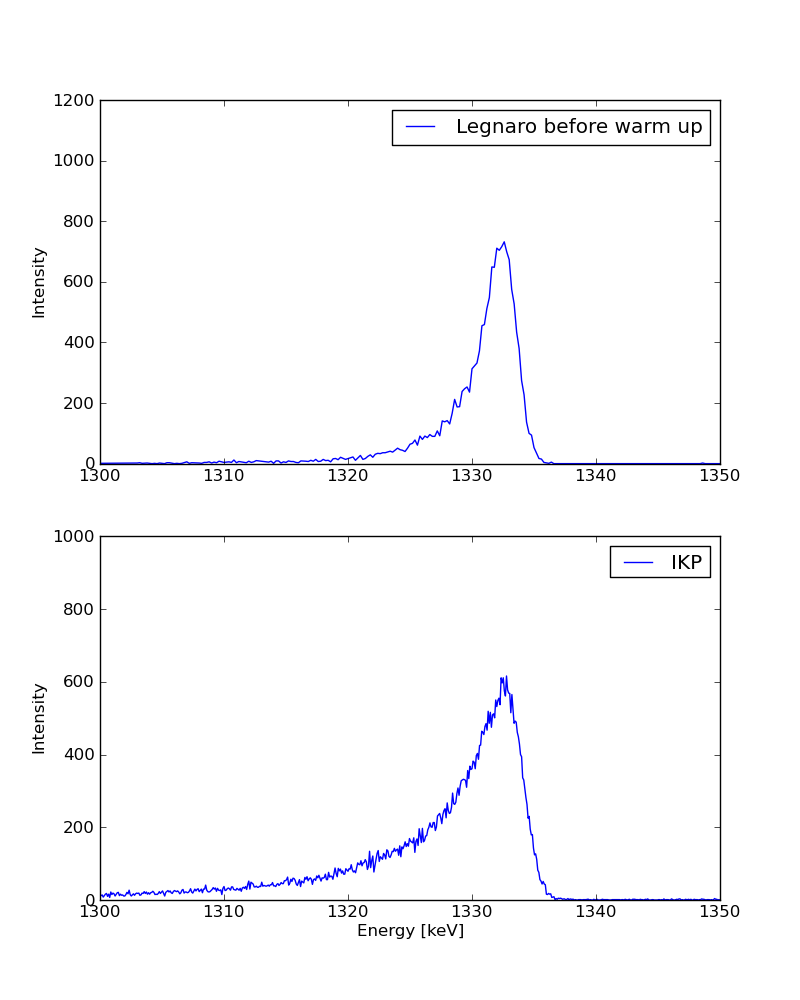 ATC1 B D1
ATC1 B A1
ATC1 B D4
LNL
LNL
LNL
IKP
IKP
IKP
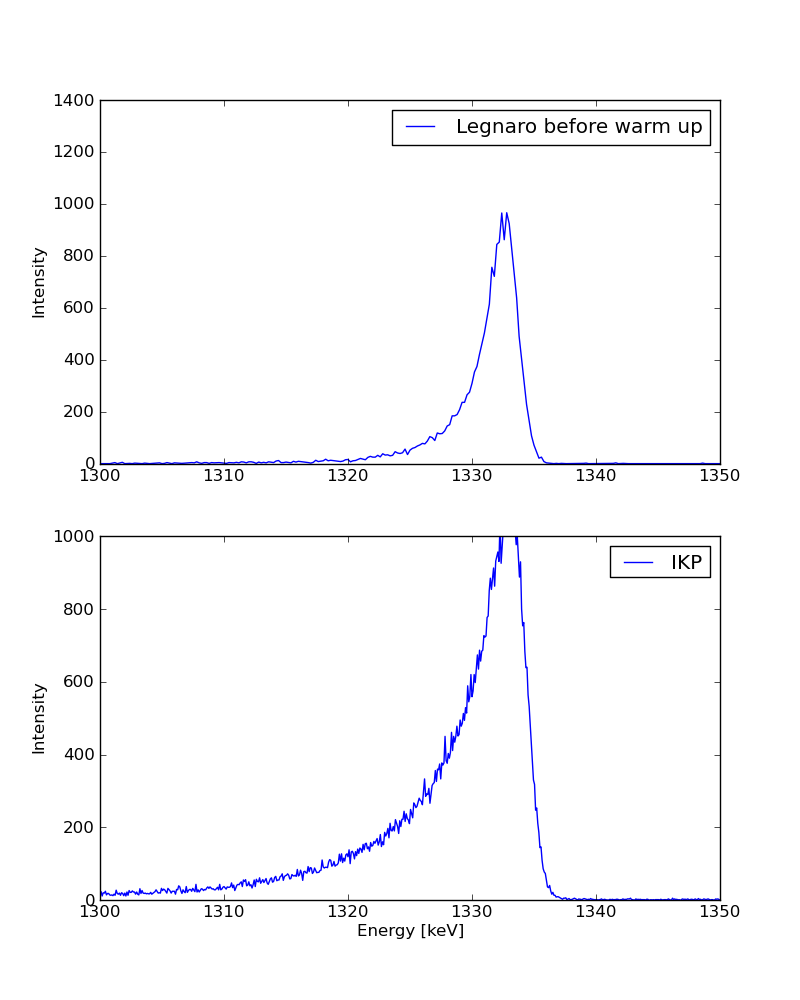 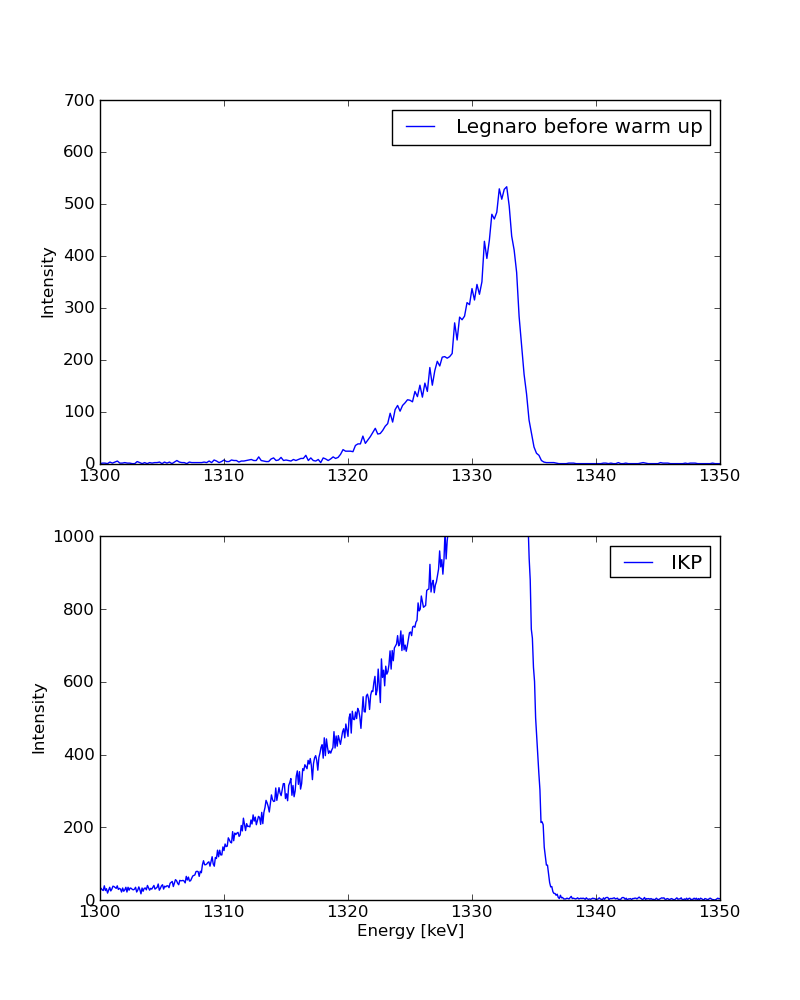 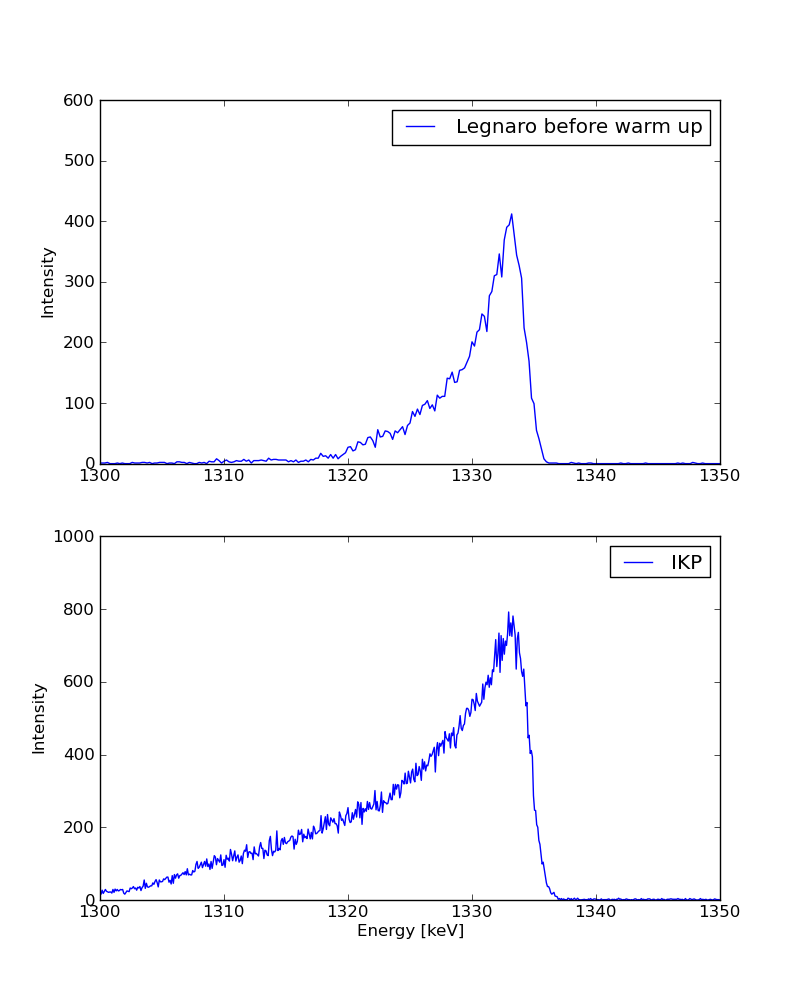 ATC1 B E2
ATC1 B E3
ATC1 B E1
LNL
LNL
LNL
IKP
IKP
IKP
Status after LNL campaign: before (LNL) and after warm up (IKP), no annealing
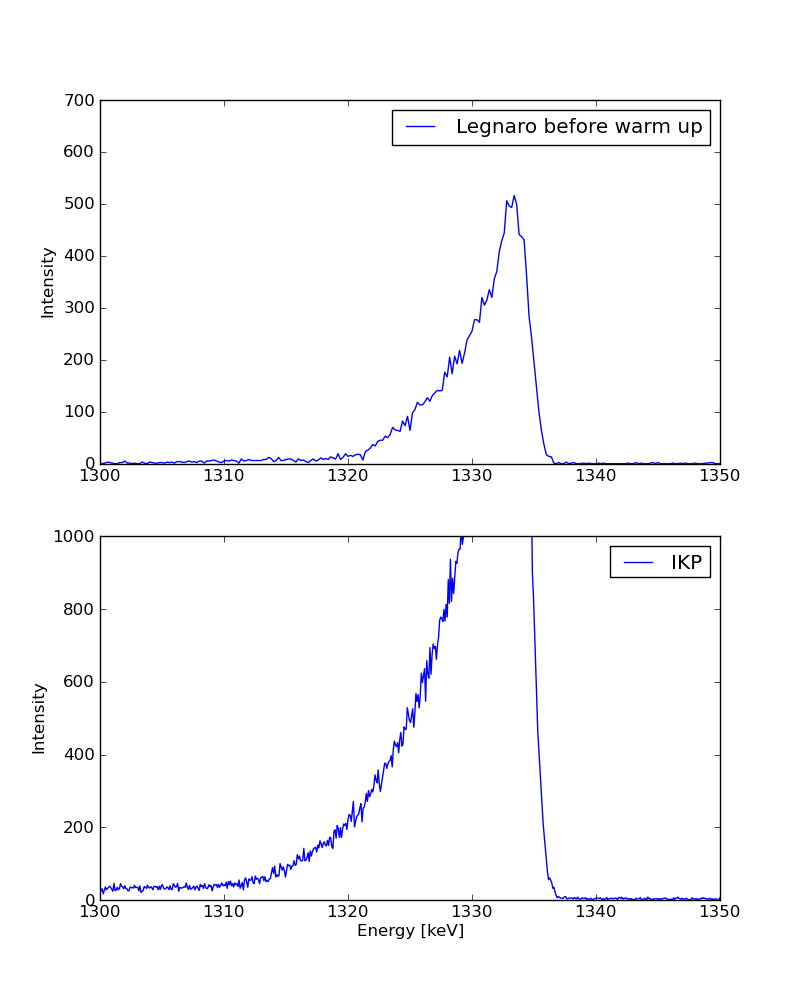 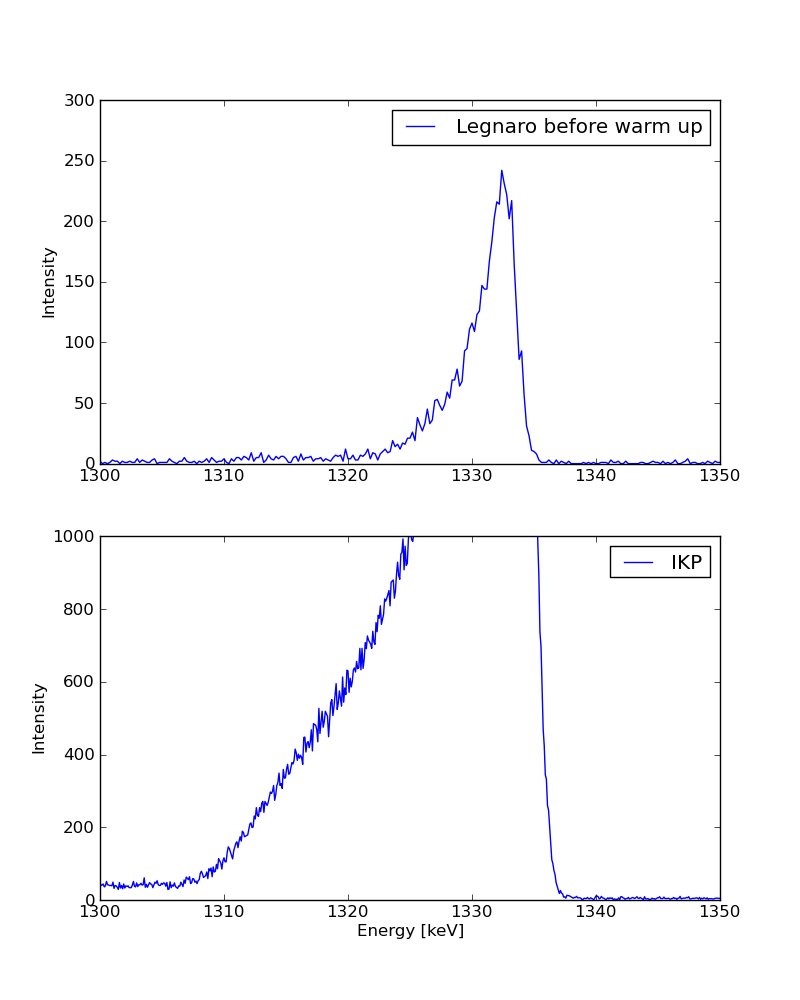 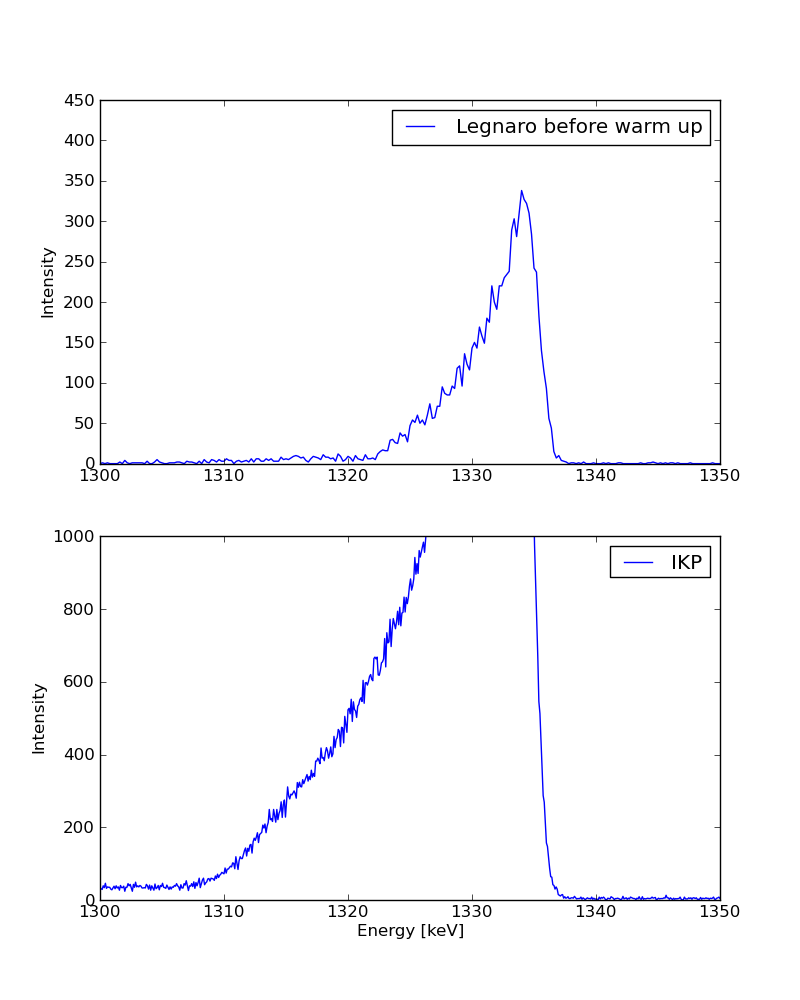 ATC1 B E4
ATC1 B E5
ATC1 B E6
LNL
LNL
LNL
IKP
IKP
IKP
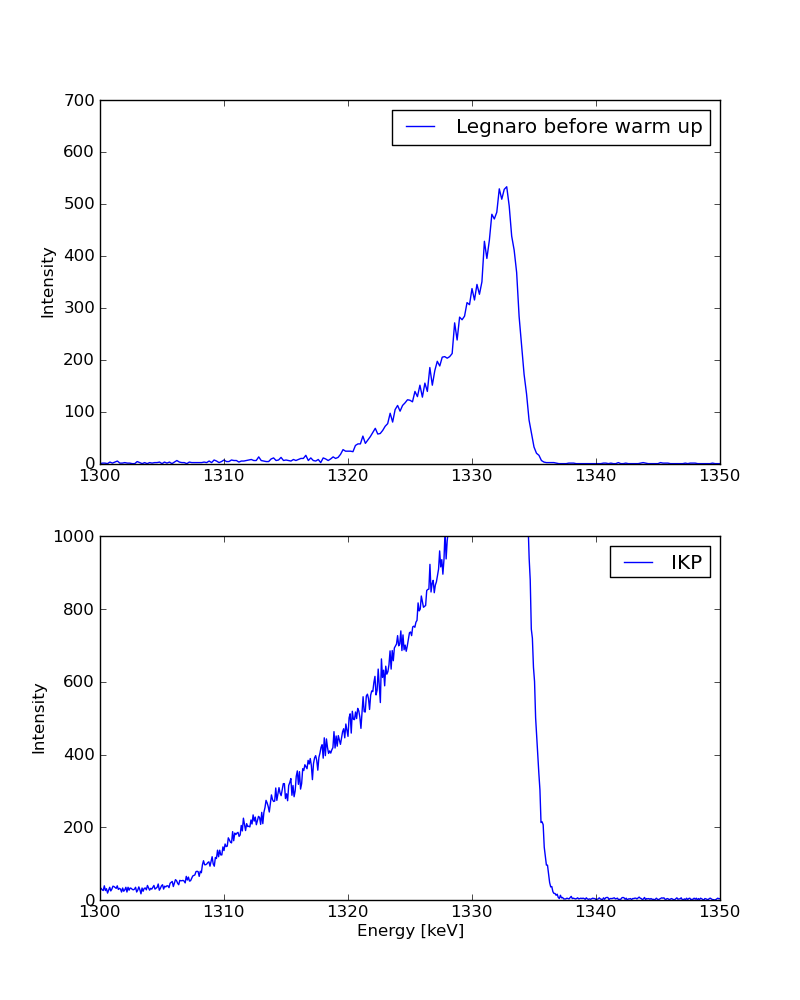 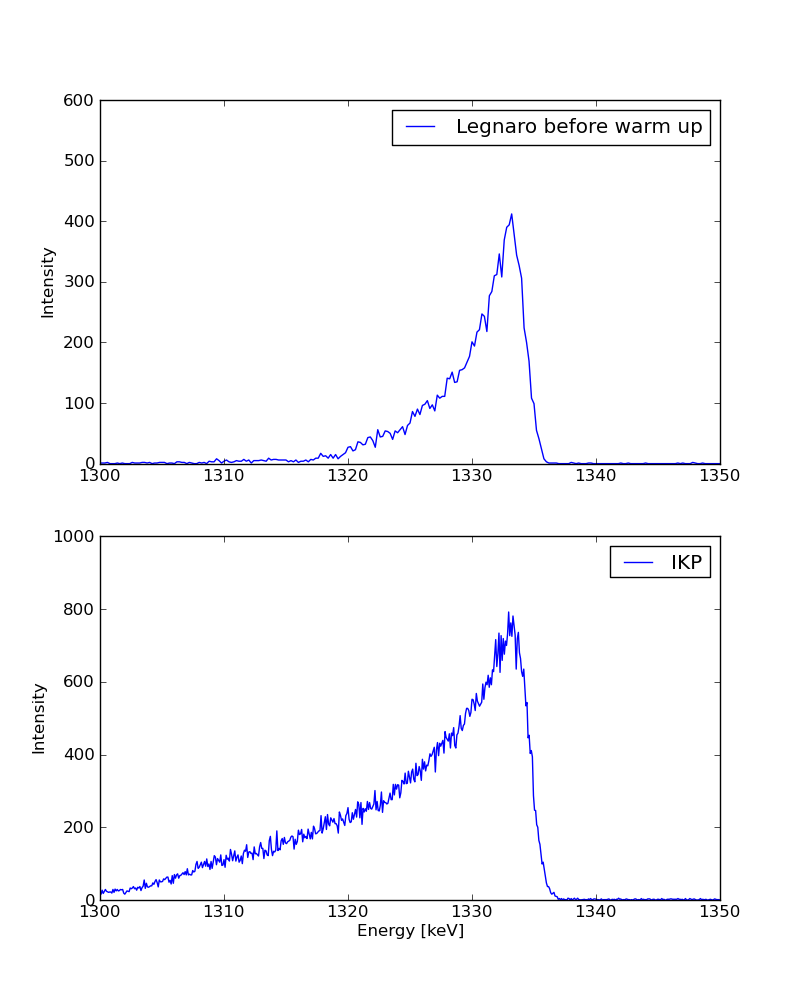 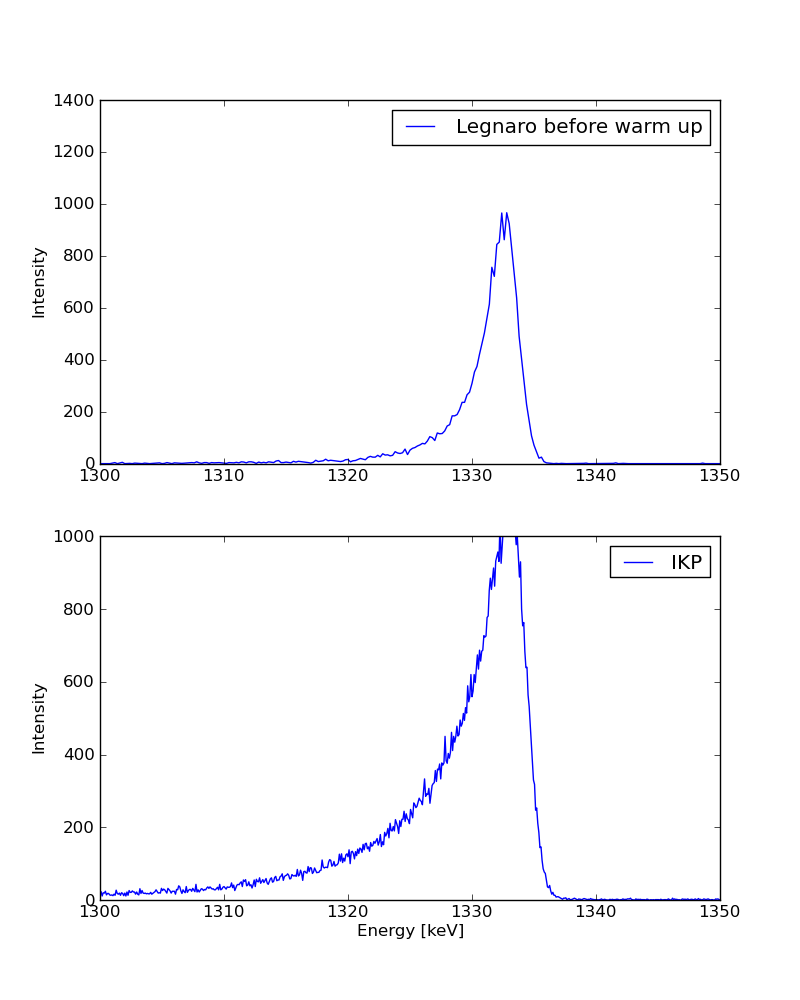 ATC1 B E2
ATC1 B E3
ATC1 B E1
LNL
LNL
LNL
IKP
IKP
IKP
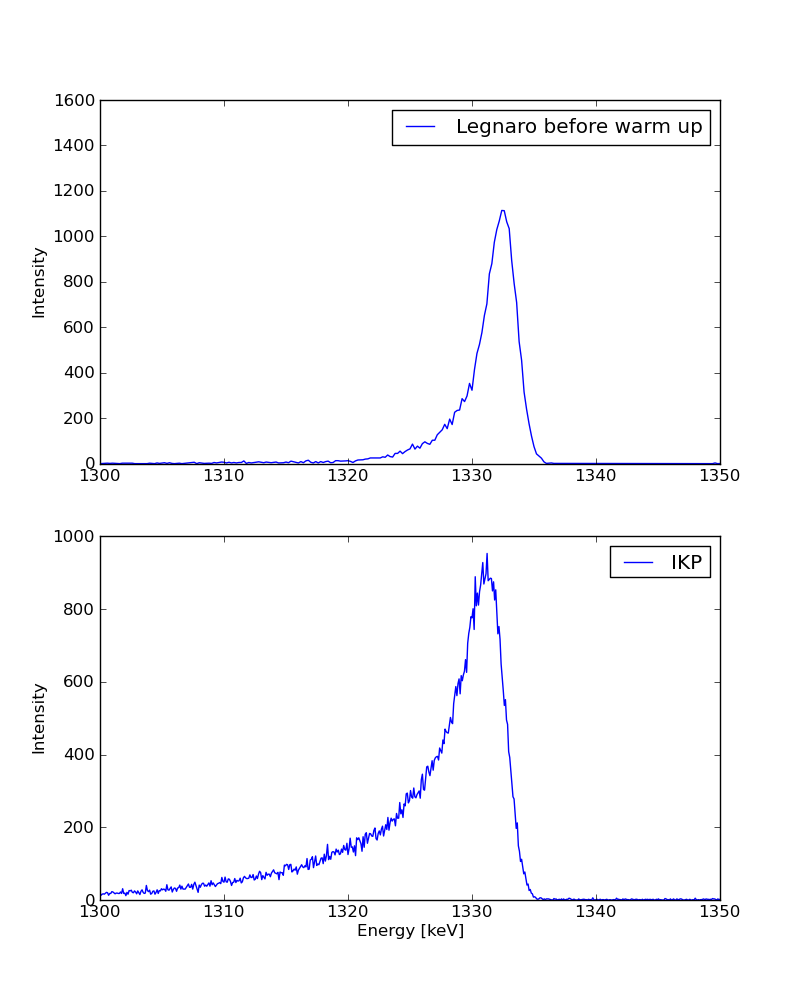 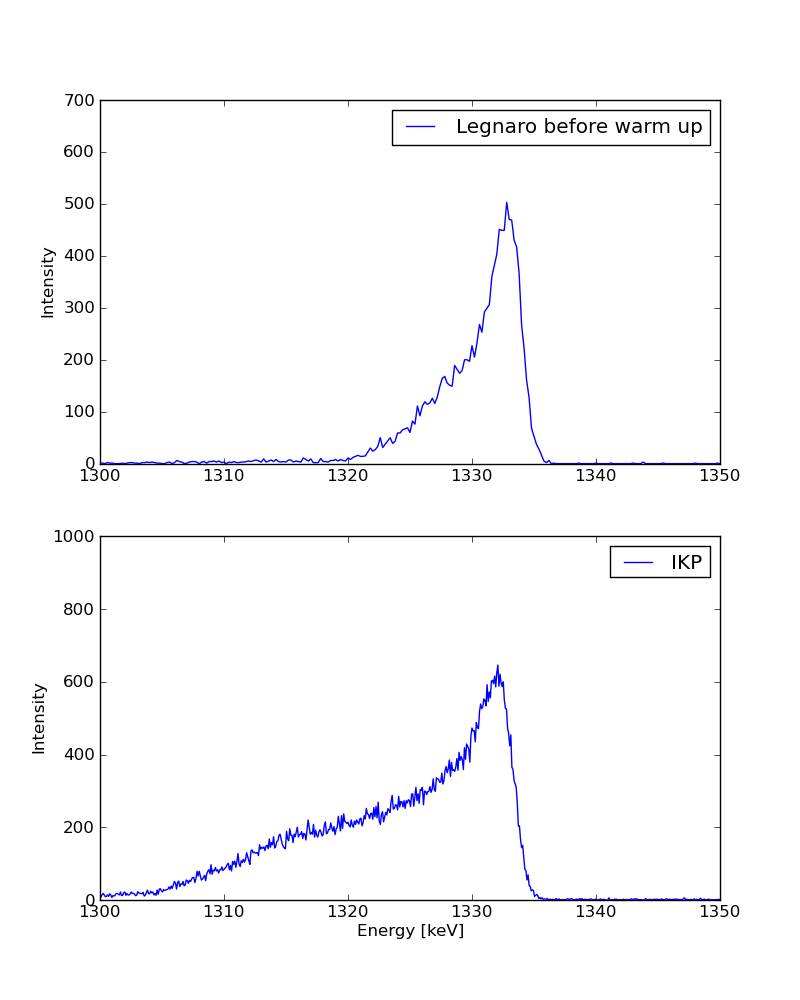 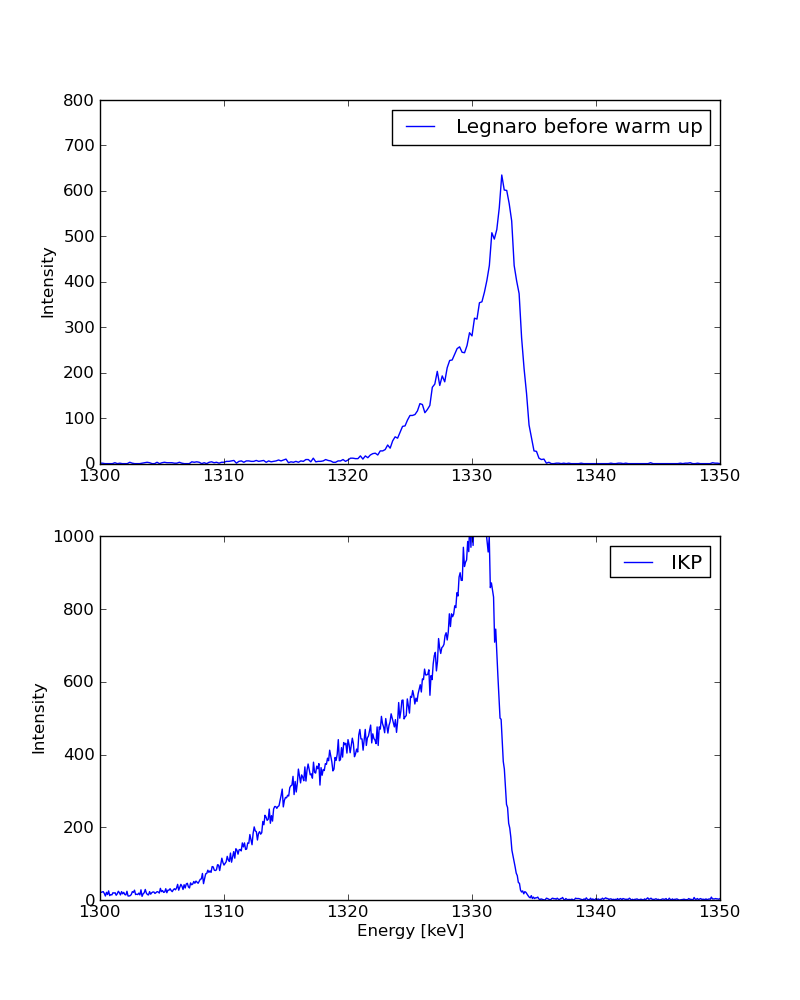 Status after LNL campaign: before (LNL) and after warm up (IKP), no annealing
ATC1 C E1
ATC1 C E2
ATC1 C E3
LNL
LNL
LNL
IKP
IKP
IKP
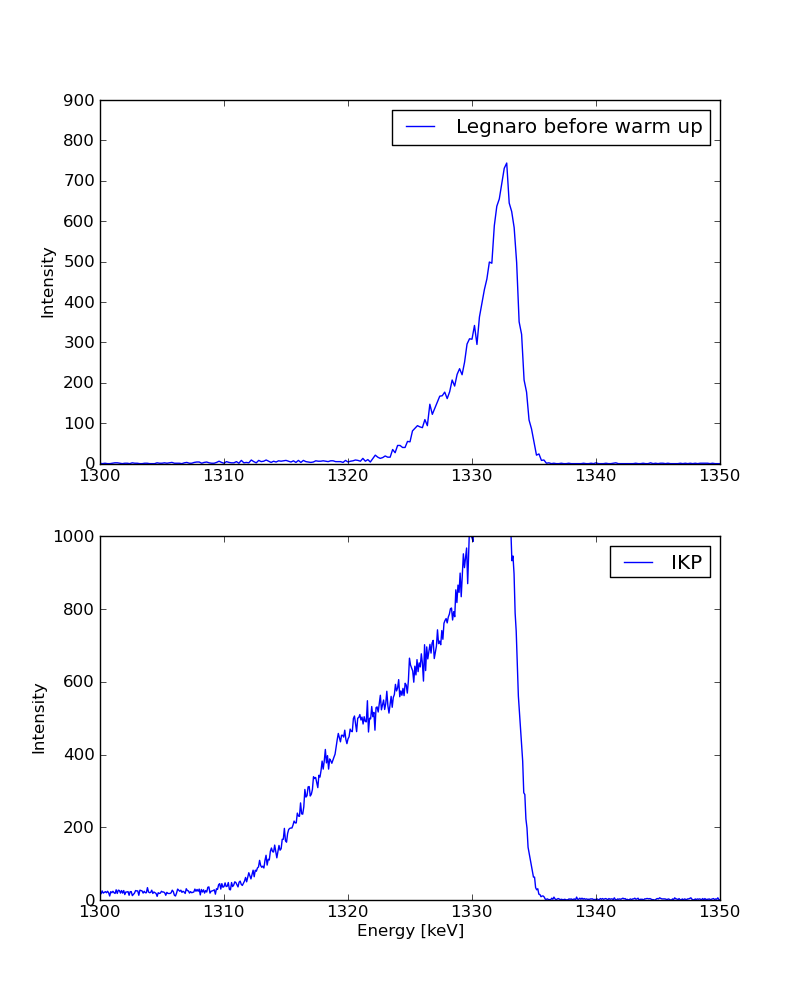 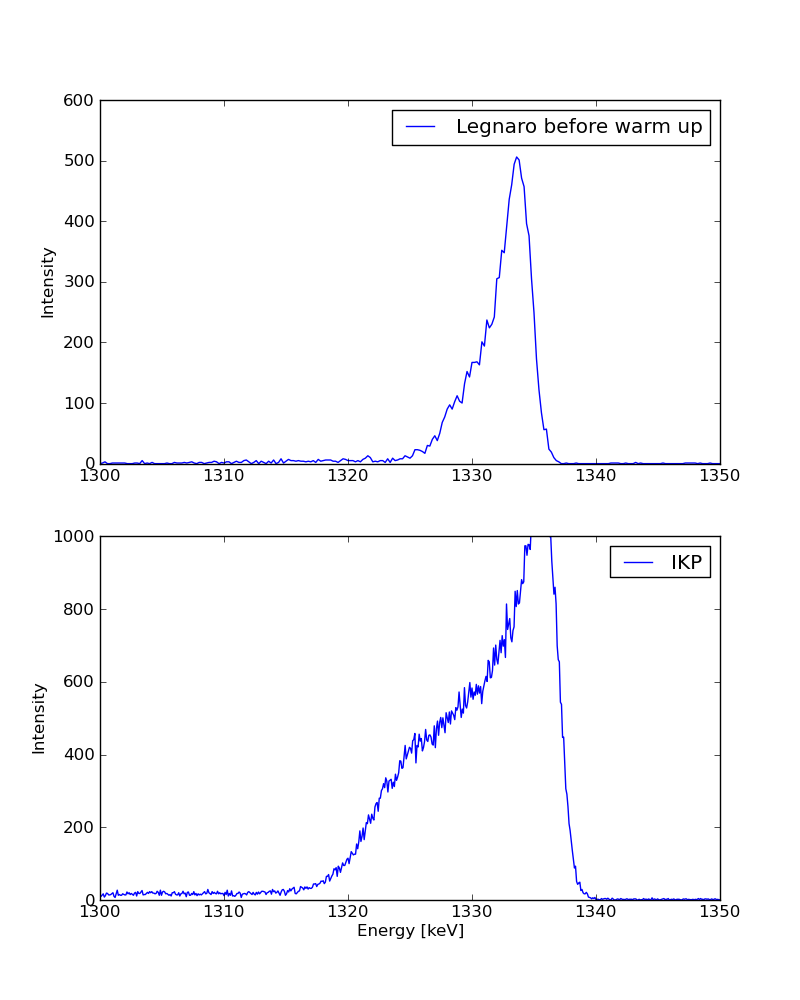 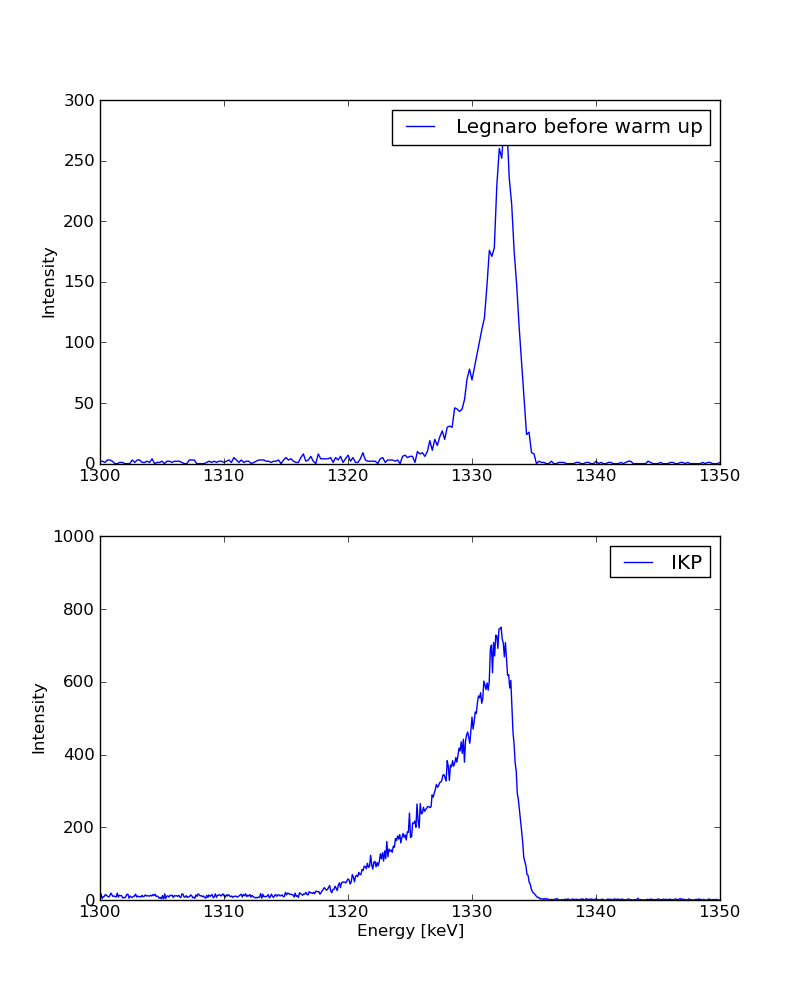 ATC1 C E4
ATC1 C E5
ATC1 C E6
LNL
LNL
LNL
IKP
IKP
IKP
It’s difficult to determine the FWHM due to the peak shapes, varies between 5 and 20 keV.
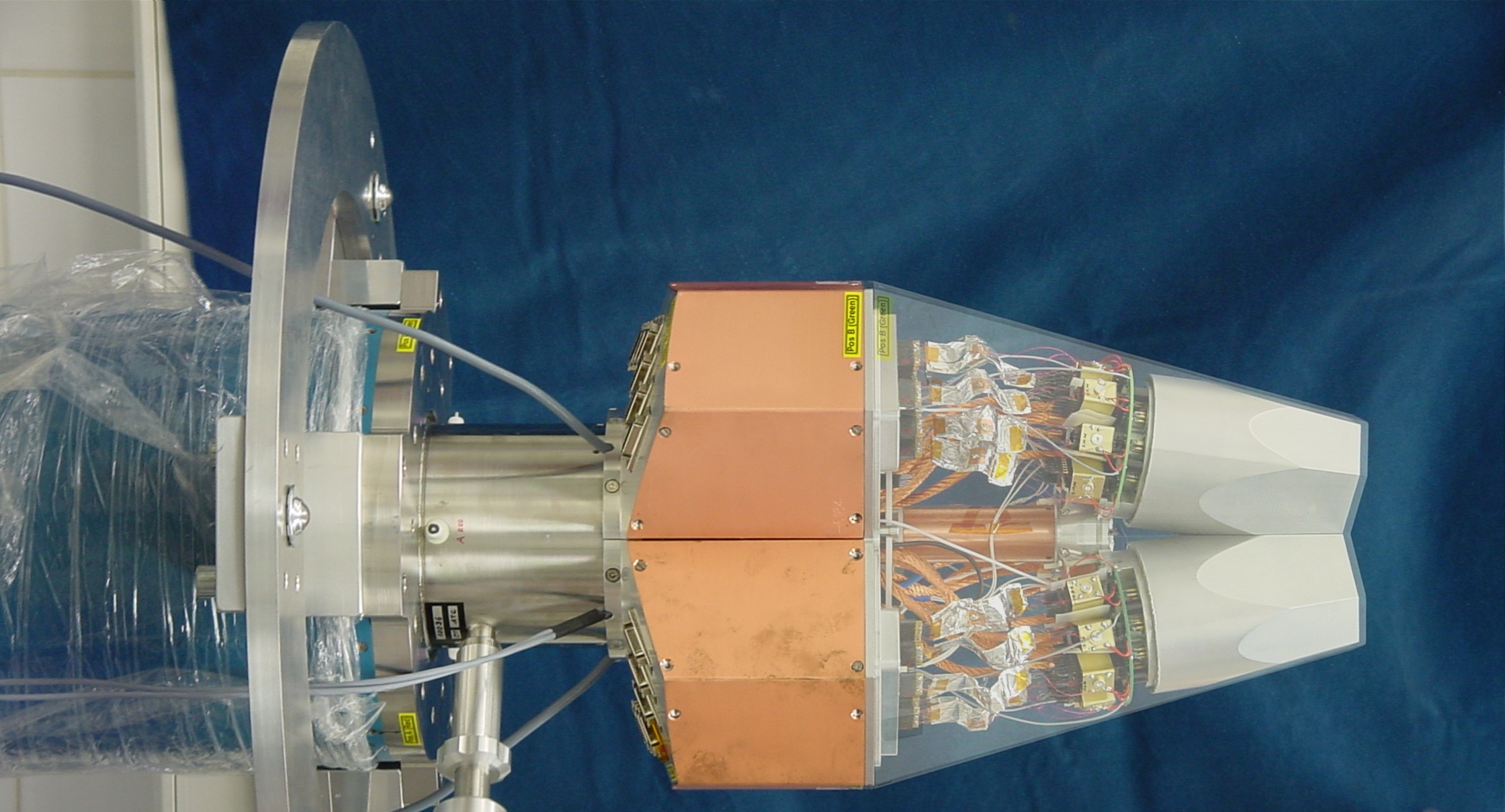 Disassembly and Reassembly of
five AGATA Triple Cryostat @ IKP
- mechanical precision
          - heat development
	 - LN2 consumption
          - microphonics
          - noise, high frequencies
- integration of 111 high resolution 
  spectroscopy channels
- cold FET technology for all signals
J. Eberth, A. Wiens, IKP Köln
H.-G. Thomas, CTT
24 hours annealing of ATC 1
 detectors
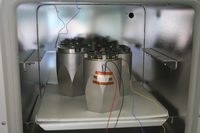 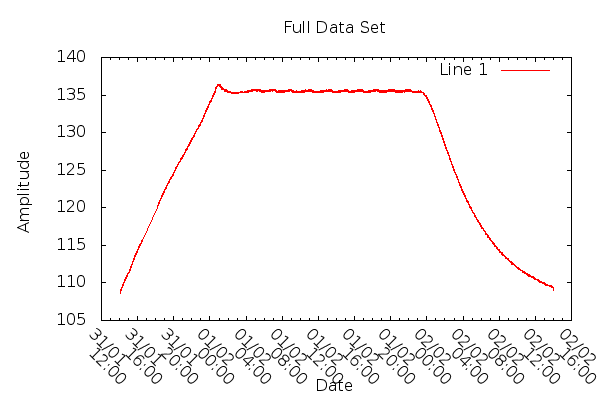 PT 100 read out
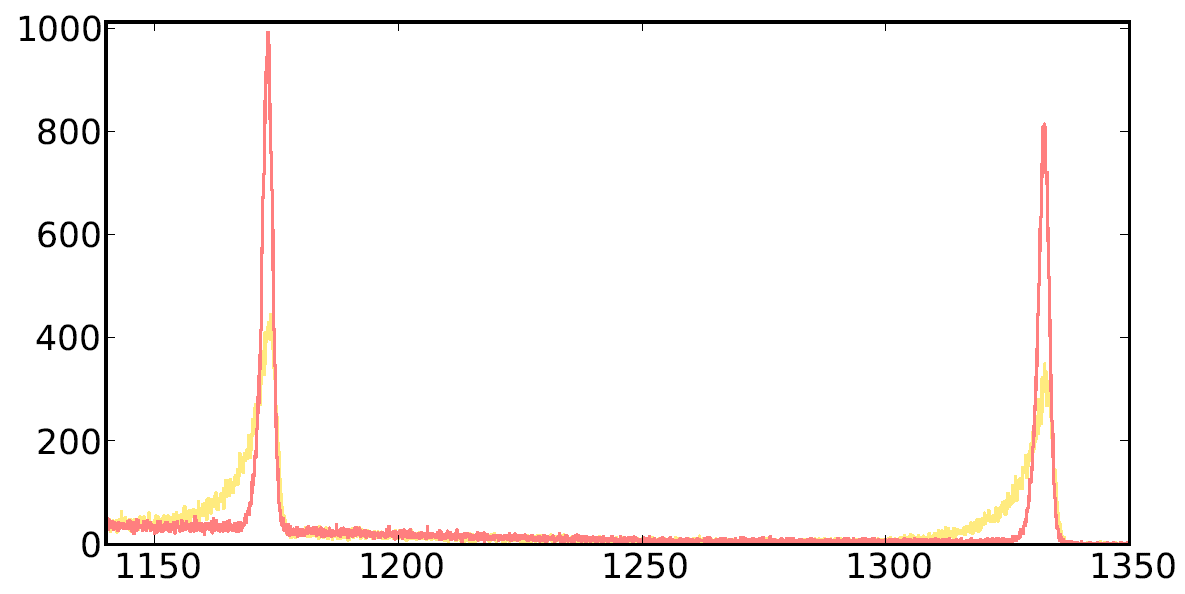 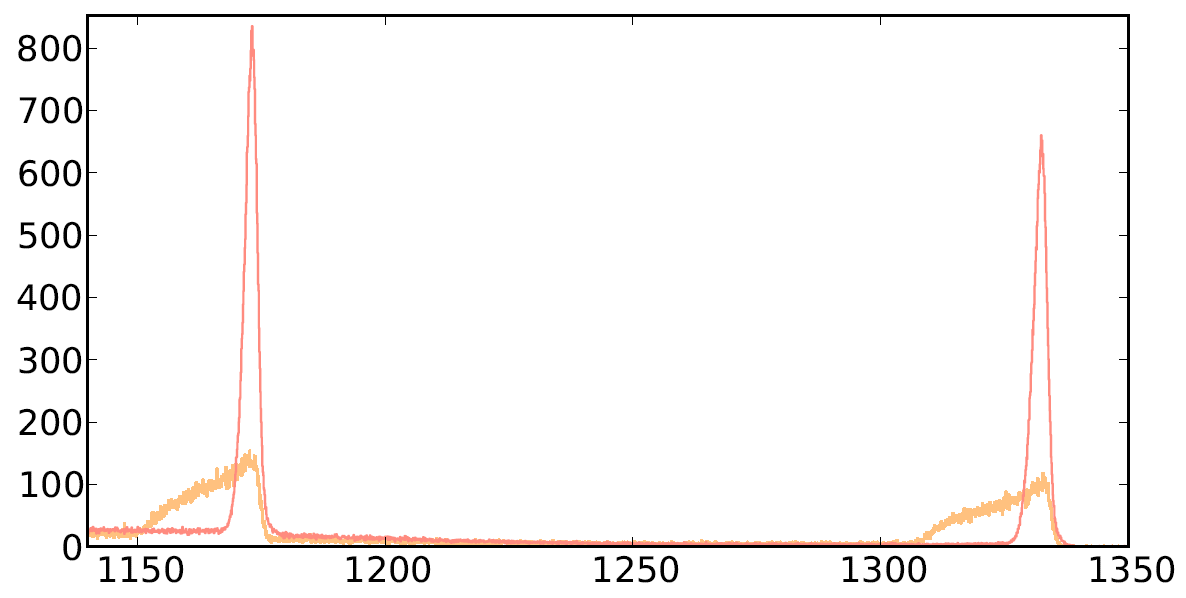 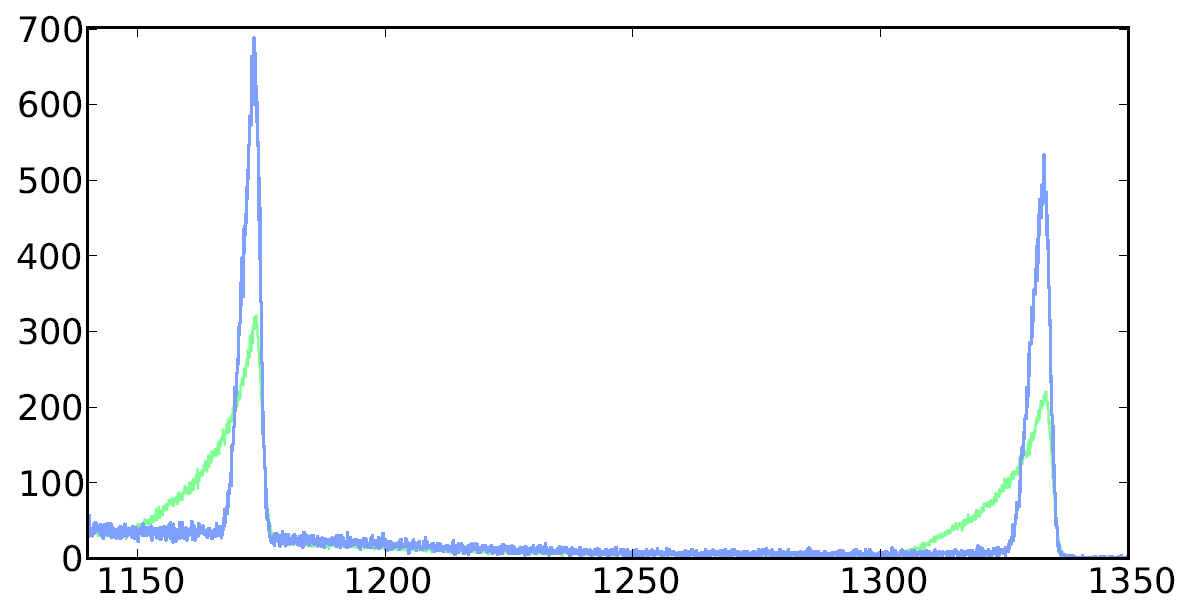 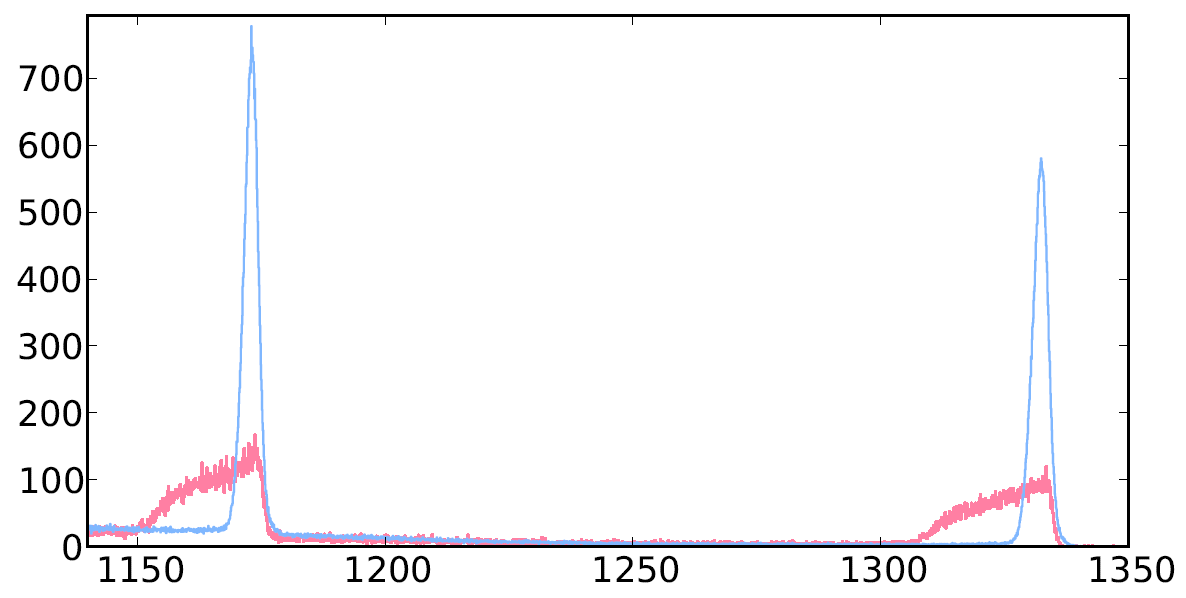 Energy resolution after 24 hours of ATC 1 B001 detector
Conclusion: insufficient annealing period
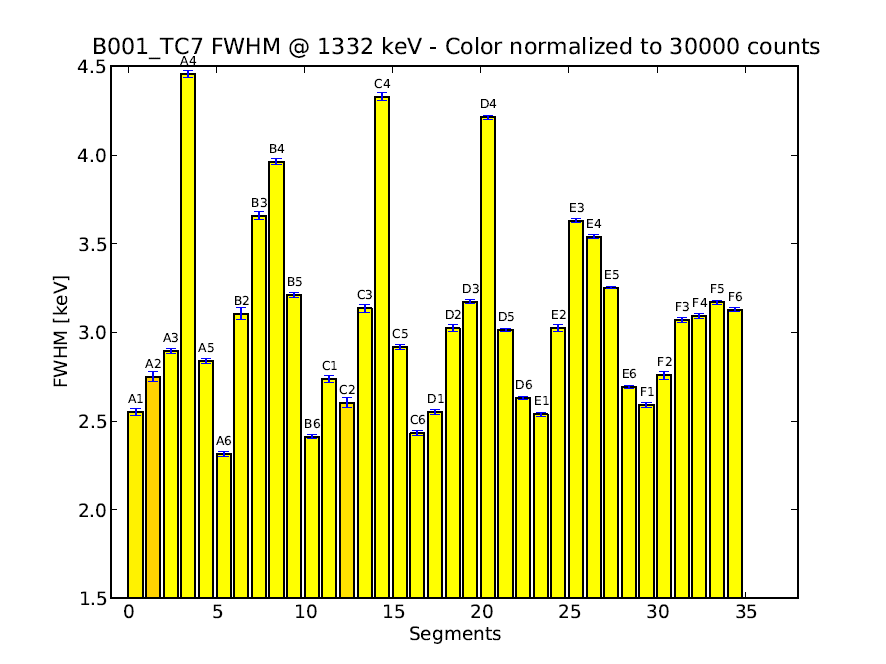 Test of ATC2 with A003, B003, C005 after 96 hours annealing period
  
A003,  HV=4500V Core resolution at 59.6keV: 1.53keV,    at 60Co: 2.43keV
 
Segment resolution at 59.6keV in keV:
A1   1.16    B1   1.11    C1   1.11    D1   1.14    E1   1.19    F1   1.15
A2   1.00    B2   0.99    C2   1.04    D2   1.03    E2   1.04    F2   1.14
A3   0.97    B3   1.02    C3   1.08    D3   1.16    E3   1.09    F3   0.95 
A4   1.12    B4   1.08    C4   1.31    D4   1.24    E4   1.20    F4   1.13
A5   1.10    B5   1.16    C5   1.06    D5   1.35    E5   1.20    F5   1.21
A6   0.99    B6   0.97    C6   0.97    D6   1.03    E6   1.05    F6   1.09
 
B003,  HV=4500V Core resolution at 59.6keV:  1.51keV,    at 60Co: 2.37keV
 
Segment resolution at 59.6keV in keV:
A1   1.11    B1   1.18    C1   1.05    D1   1.12    E1   1.11    F1   1.05
A2   0.98    B2   1.08    C2   0.94    D2   0.98    E2   0.94    F2   0.94
A3   1.04    B3   1.07    C3   1.00    D3   1.02    E3   0.96    F3   1.02
A4   0.99    B4   1.10    C4   1.06    D4   1.08    E4   1.06    F4   1.02
A5   1.09    B5   1.08    C5   1.01    D5   1.03    E5   1.10    F5   1.07
A6   0.97    B6   0.93    C6   0.93    D6   0.97    E6   0.97    F6   1.05
 
C005,   HV=4000V Core resolution at 59.6keV:  1.46keV,     at 60Co: 2.36keV
 
Segment resolution at 59.6keV in keV:
A1   1.08    B1   1.01    C1   1.05     D1   1.10    E1   1.10    F1   1.05
A2   1.01    B2   0.91    C2    0.93    D2   0.95    E2   0.95    F2   0.94
A3   1.00    B3   0.97    C3    0.94    D3   0.97    E3   1.02    F3   0.94
A4   1.19    B4   1.24    C4    1.30    D4   1.03    E4   1.36    F4   0.90
A5   1.00    B5   1.03    C5    1.07    D5   1.10    E5   1.00    F5   1.05
A6   1.07    B6   0.93    C6    0.96    D6   1.00    E6   1.16    F6   3.20
4 days annealing: energy resolution ATC 2
B003 detector
A003 detector
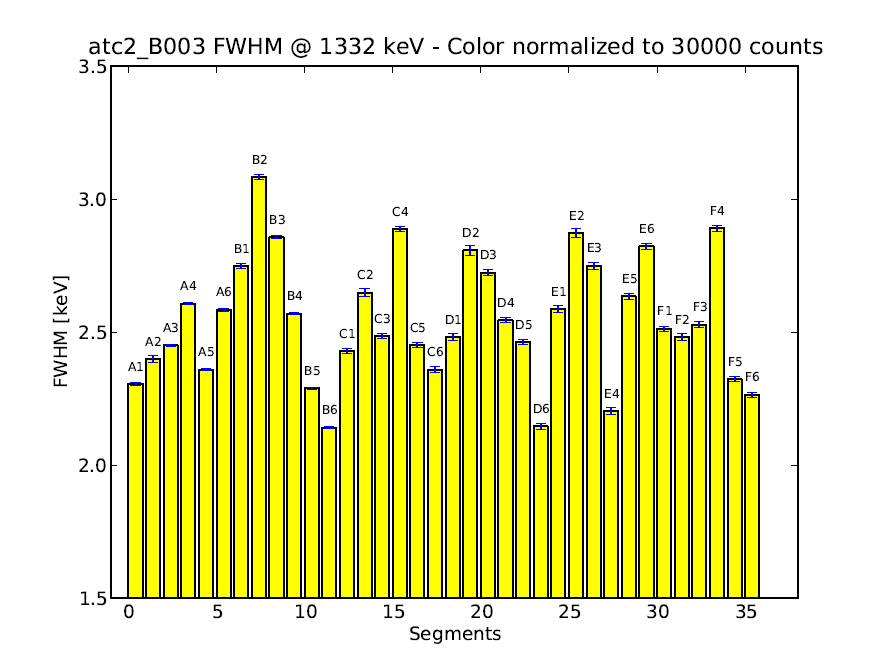 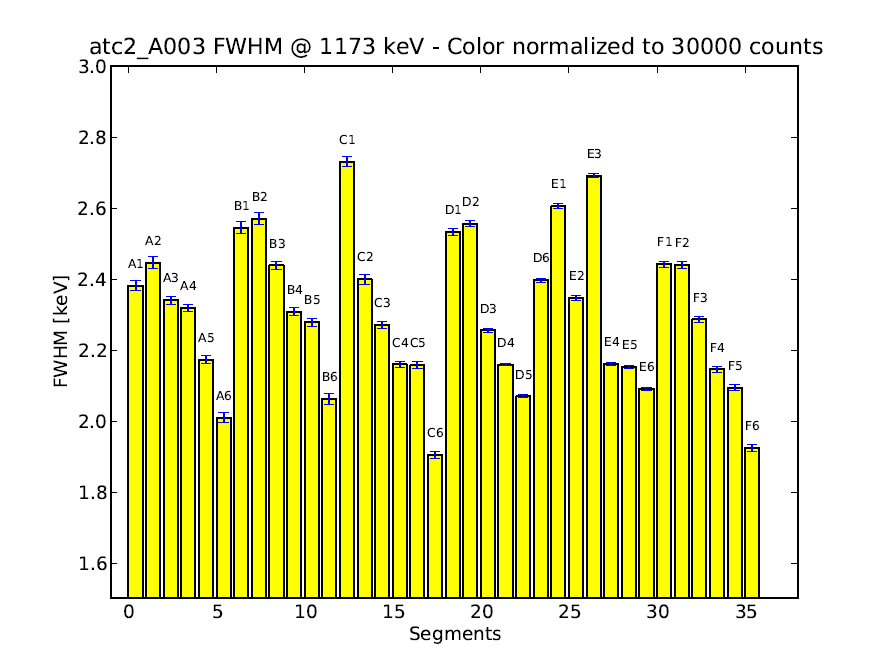 Energy resolution of ATC 2 at 1.3 MeV after 96 hours annealing

Conclusion: improved resolution, but is annealing period sufficient?
5 days annealing: energy resolution ATC 4
Results of A001 after annealing for 120h  Core        59,5keV:   1,22 keV                             at 60Co:  2.27keV

Seg.        59,5keV     Seg.       59,5keV   A1                1,18    A2                1,22    A3                1,09    A4                1,10    A5                1,07    A6                1,03    B1                1,13    B2                1,08    B3                1,07    B4                1,12    B5                1,12    B6                1,19    C1                1,19    C2                1,11    C3                1,13    C4                1,18    C5                1,19    C6                1,00
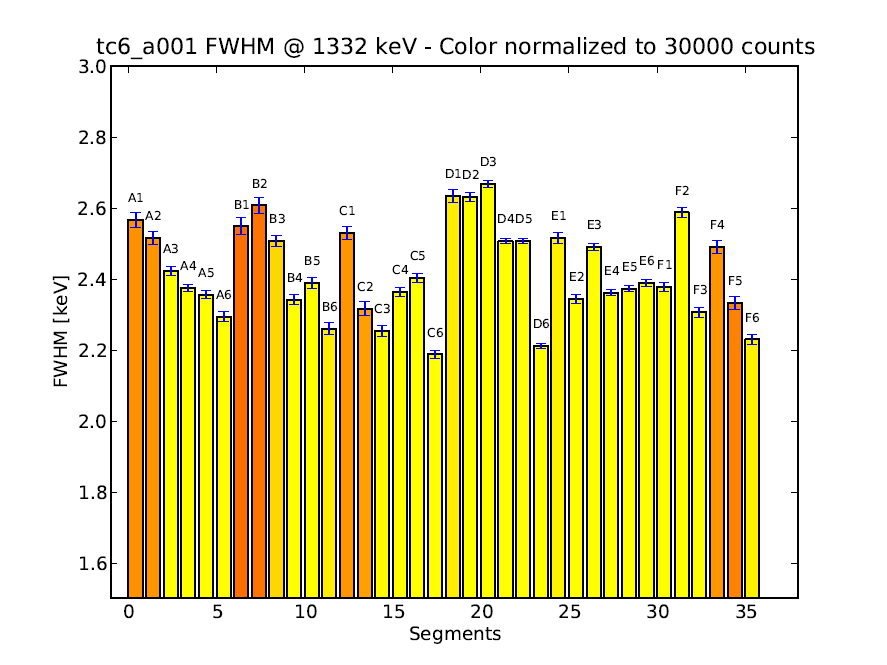 D1                1,22    D2                1,05    D3                1,05    D4                1,07    D5                1,30    D6                1,05    E1                1,29           E2                1,00    E3                1,04    E4                1,12    E5                1,21    E6                1,10    F1                1,21    F2                1,08    F3                1,11    F4                1,07    F5                0,96    F6                0,98
Energy resolution at 1.3 MeV clearly reduced
  with respect to new detector (next page)

Even 120 hours of annealing do not recover 
  neutron damage!
- Energy resolution at low energies reproduced,
  electronic noise properties of detector ok
Energy resolution of new A001 detector
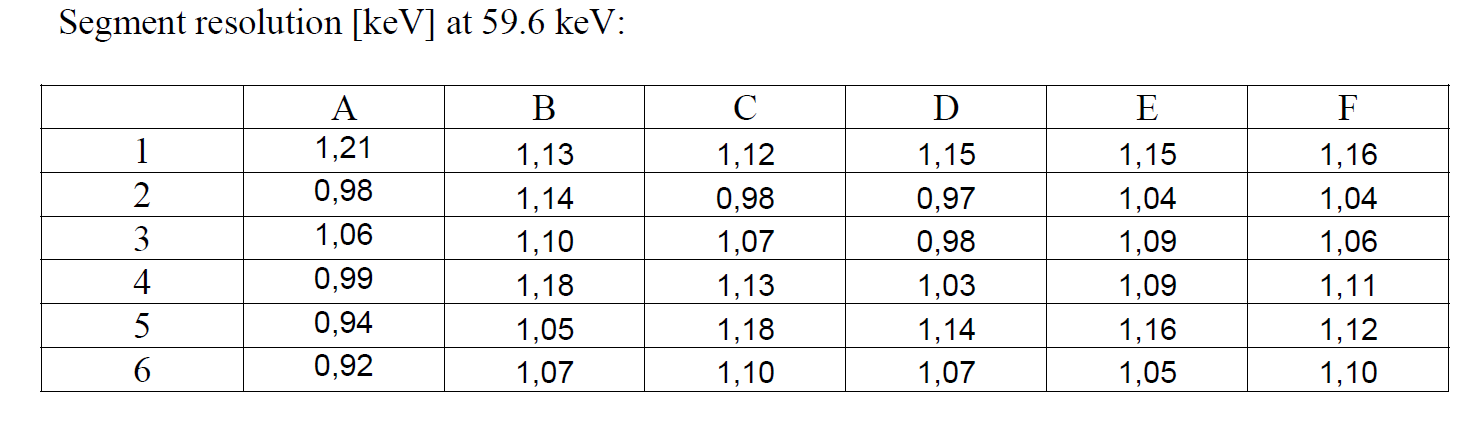 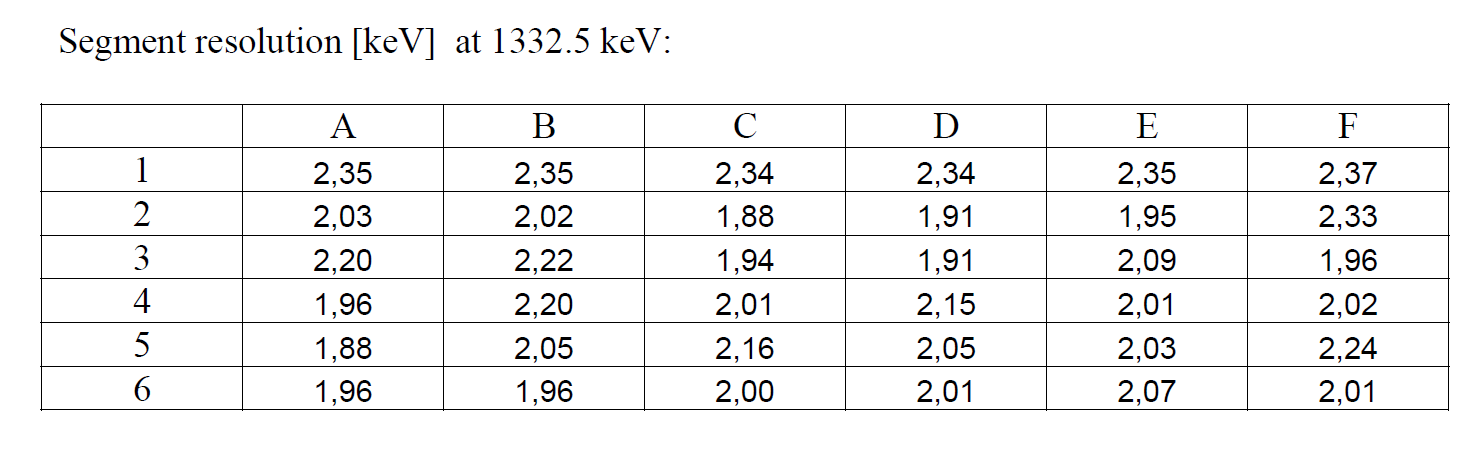 AGATA – status of detectors
Working detectors delivered in cluster cryostats to GSI:
ATC1:       A008, B001, C003      was at GSI, now IKP Cologne 16.5.12
ATC2:       A003, B003, C005      at GSI 
ATC3:       A002, B010, C001      at GSI 
ADC1:                 B008, C006      at GSI
ADC2:                 B012, C010      at GSI 

ADC3:                 B011, C008      at IKP, ready for GSI

Working detectors available at IKP:
A001, A004, A006
B002, B004
C009

Detectors being tested (CAT): 
A007  (Liverpool)
20 detectors are available
  2 CAT results pending
ATC 1 accident at GSI
28. March 2012,  ATC 1 at GSI:

Core RED:      1.41 keV    2.41 keV 
Core GREEN: 1.38 keV    2.42 keV
Core BLUE:    1.35 keV    2.45 keV


selected segments at 60Co energies:










- ATC1 is affected by mechanical damage.
- Three detectors were tested at IKP after
  accident to be within specs.
- Reassembly is ongoing with new end cap
10. May 2012, ATC 1 at GSI:
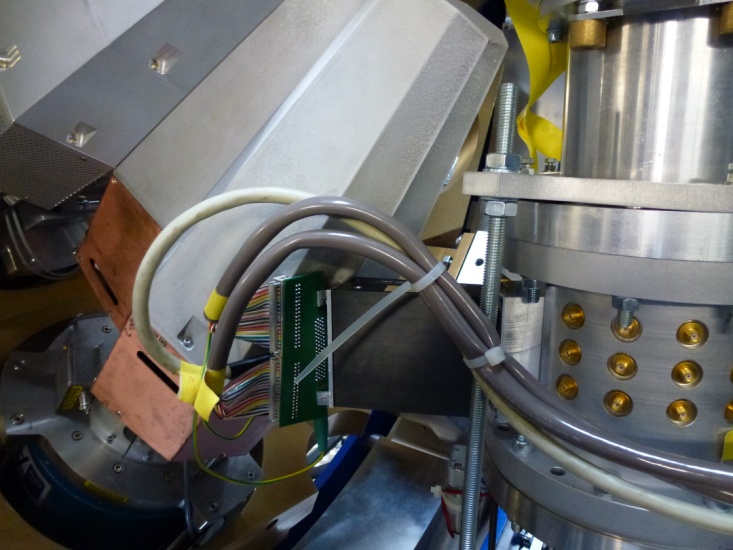 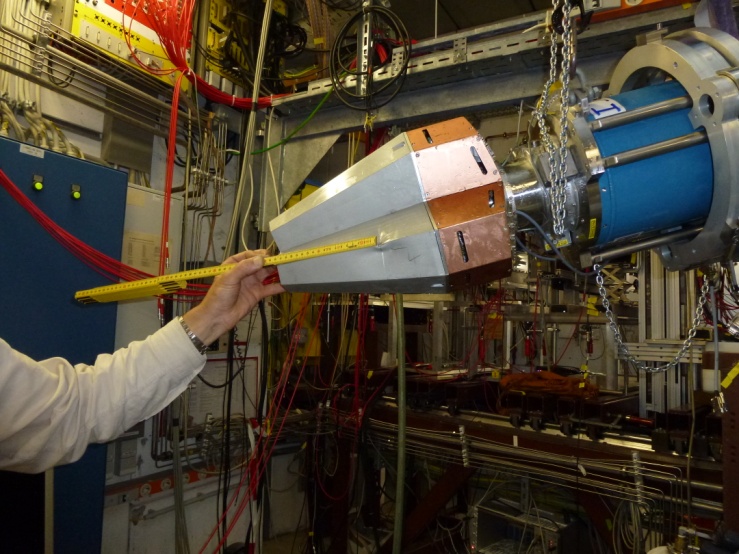 AGATA – status of detectors
Detectors with leakage current stored at IKP:
A005  (leakage current at LNL after warm-up to room temperature)
B005  (leakage current after annealing)
B009  (leakage current of segm. A1 at LNL, increased current of A1 after annealing) 
C002  (leakage current at LNL of segm. A5, leakage current of D6 after annealing
C004  (leakage current of segm. B4 after annealing)
 
Detectors being repaired at Canberra:
A009                            B006                             B007                              C007






Detectors to be delivered by Canberra:
B013
Returned for repair Feb. 2012 Diagnostic planned for June Delivery scheduled late June 2012
Returned for repair Jul 2009 Delivery scheduled Nov 2011 Delivery re-scheduled April 2012 Failed May 2012 Delivery re-scheduled July 2012 (repair time >3 years)
Returned for repair April. 2011 Delivery scheduled March 2012 Delivery re-scheduled June 2012 (repair time >14 months)
Returned for Repair Sep. 2011 Delivery scheduled Jan 2012 Delivery re-scheduled April 2012 Delivery re-scheduled May 2012 Delivery re-scheduled July 2012 (repair time >10 months)
9 detectors are broken
1 new detector pending
Due since end 2011 Delivery scheduled Nov 2011 Failed May 2012 Delivery re-scheduled early July 2012
Crystals & Failures
time
B006 – leakage current after CAT
B001 – segments out of specs
C003 – leakage current
A001 – hole trapping
A007 – microphony in segments
A002 – leakage current
B004 – leakage current
A003 – leakage current
C003 – microphony in segments
C003 – leakage current
S003 – leakage current after CAT
B004 – missing segment
C004 – leakage current after CAT
A004 – segments out of specs
C006 – leakage current after CAT
B001- leakage current
C007 – leakage current  after CAT
A005 – leakage current
B007 – leakage current
B005 -  leakage current
C008 – leakage current
B001 – leakage current
A005 – leakage current after CAT
A009 – segments out of specs
B005 – leakage current
B009 – leakage current
28 AGATA detector failures occurred
21 AGATA detector failures are caused by leakage current
C002 – leakage current
C004 – leakage current
AGATA crystals - evolution
Repair time
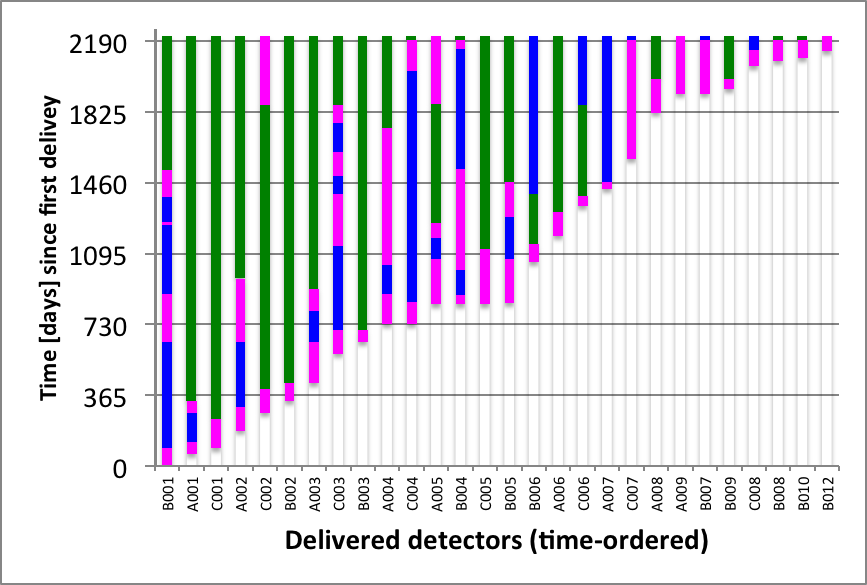 CAT periods (purple), repair time periods (blue), operation time (green). 
Time line starts with detector B001 in September 2005 and ends in September 2011.
Did not improve during last months.
AGATA crystals - overview
31 detectors were delivered:
  A001,A002,A003,A004,A005,A006,A007,A008,A009
  B001,B002,B003,B004,B005,B006,B007,B008,B009,B010,B011,B012
  C001,C002,C003,C004,C005,C006,C007,C008,C009,C010





  
Usage of the available detectors:
  A008, A003  A002  A001  A004  A008,
  B001, B003  B010  B002  B004             B008  B012  B011  B012
  C003, C005  C001                         C006  C010  C008


Efficiency is limited by available C-type detectors.
ATC1
ATC2
ATC3
ATC4
ATC5
ATC6
ATC7
ADC1
ADC2
ADC3
ADC4
ADC5
Colorcode:
Working	
broken
CAT pending
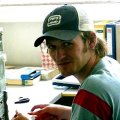 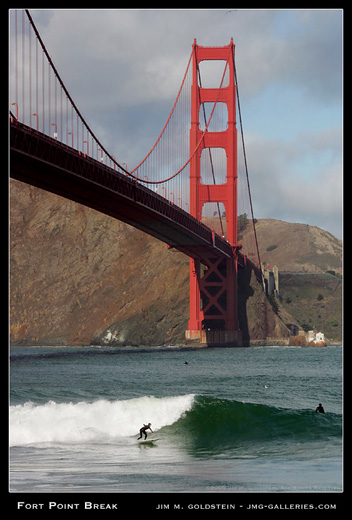 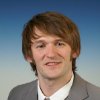 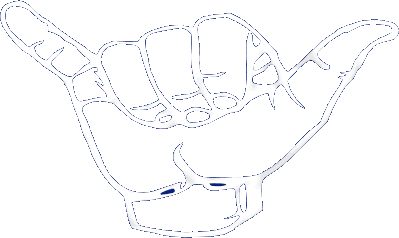 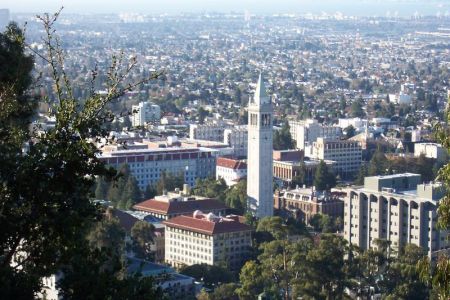 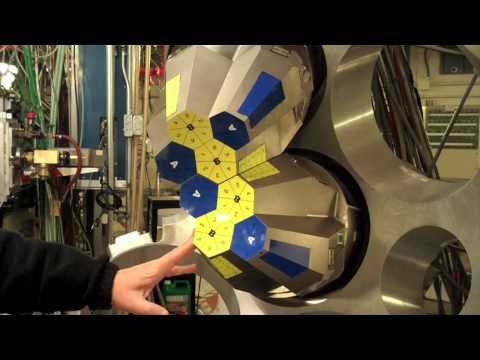 Many Thanks to Andreas
hang loose
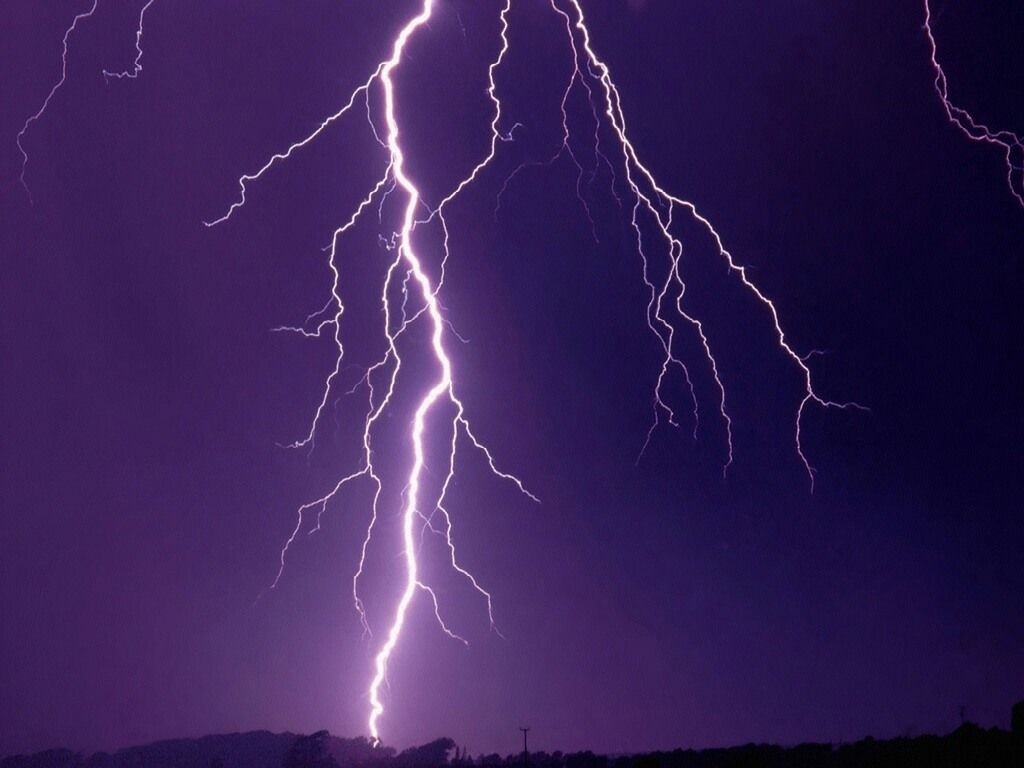 Summary Conclusions
Annealing
Available detectors
Future perspectives